Rigorous Methods for Software Engineering(F21RS-F20RS)Summary and Revision
Andrew Ireland
Department of Computer Science
School of Mathematical & Computer Sciences
Heriot-Watt University
Outline
Summary of course – practice and theory
Exam format
Example passed paper questions
Summary
Safe and secure coding via SPARK and its analysis tools
Design level modelling and reasoning via Promela and the Spin model checker
Summary
Practice: 
Be able to develop software using SPARK 
Be able to develop dependency and proof contracts for SPARK code
Be able to verify SPARK code with respect to its contracts
Understand the relationship between proof contracts and defensive programming
Understand exception freedom proof
Summary
Theory: 
Understand how flow analysis works
Be able to construct and interpret dependency relations for simple program statements – using both set notation as well as binary matrix notation
Understand assertion based program specification and verification
Be able to derive verification conditions (VCs) for a simple imperative programming language
Be able to construct proofs of VCs arising from the simple imperative programming language
Summary
Theory: 
For program verification (i.e. proof) exercises you are expected to know the following elementary logical definitions:
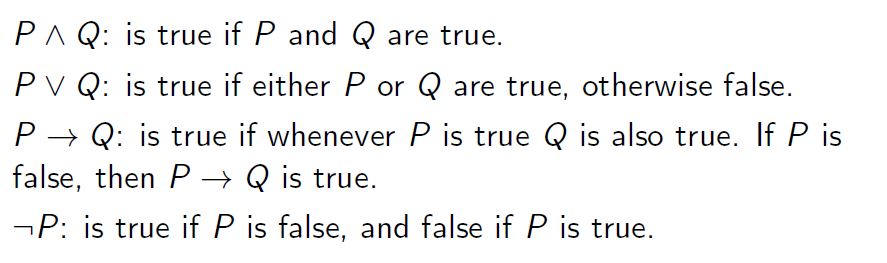 Summary
Practice: 
Be able to develop design models using Promela
Be able to specify properties of Promela programs using assertions – local and global
Be able to specify properties of Promela programs using validation labels
Be able to specify properties of Promela programs using LTL
Be able to verify properties of Promela programs using Spin
Summary
Theory: 
Understand the notions of a finite state automaton and a Buchi automaton 
Understand how to translate Promela programs and LTL properties into an automata representation 
Understand an asynchronous product and a synchronous product and how to construct them 
Understand model checking and how to apply it to the verification of a Promela program 
Understand the notion of a stutter step and the role that it plays in model checking
Summary
Theory: 
For LTL property verification (i.e. model checking) exercises you are expected to know the following elementary logical properties and definitions:
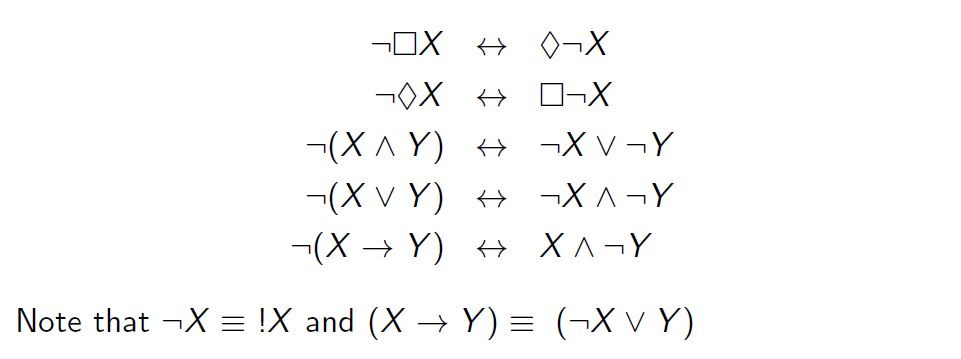 Exam Format
An in-person on campus invigilated exam: 
      https://www.hw.ac.uk/uk/students/studies/examinations.htm
The exam paper has three questions – you should attempt ALL three questions
The exam paper focuses on the theory aspects of the course and their application
All questions are marked out of 20
The exam counts for 60% of your overall course mark
Example Exam Style Questions
Q1 (b) Consider the following Ada package specification and body:
 
package Calculate
is
   procedure Calc(U:  out Integer;  V:  in out Integer;  X, Y: in     Integer);
end Calculate;
 
package body Calculate
is
   procedure Calc(U:  out Integer;  V:  in out Integer;  X, Y: in     Integer) is
   begin
      U:= X;
      if X > Y then
         U:= U+Y;
      else
         if X = Y then
            V:= V+X;
         end if;
      end if;
      U:= U+X;
   end Calc;
end Calculate;

Provide the information flow contract that is required in order to make the above code SPARK compliant. Moreover, for each annotation clearly explain why it is required. (5 marks)
Q1 (b) Required Depends aspect:
 	
              Depends => (U => (X, Y),
	                      V => (V, X, Y));

Final value of U may be derived from the initial values of X and Y
Final value of V may be derived from the initial values of V, X and Y. 
[ 5 marks ]
Q1 (c) Explain how information flow analysis works when applied to the following sequence of assignments:
C:= A; A:= C+B; B:= C-1
Your answer should explain what the information flow analysis tells you about the given sequence of assignments.  (10 marks)

Q1 (c) Answer should include reference to the following relations:
 
L(u, e) is true if the initial value of variable u may be used in computing the value of expression e.
M(e, v) is true if e may be used in computing the final value of variable v.
R(u, v) is true if the initial value of u may be used in computing the final value of variable v.
[ 3 marks ]

And for C:=A; A:=C+B; B:=C-1  (where e1 = A, e2 = C+B, e3 = C-1) we get:
L  =  {(A,e1), (B,e2), (A,e2), (A,e3)}
M = {(e1,C), (e1,A), (e1,B), (e2,A),(e3,B)}
R  = {(A,A), (A,C), (A,B), (B,A)}
[ 6 marks ]
Flow analysis shows no errors, but shows that initial value of C contributes to the final value of none of the variables. 
[ 1 mark ]
Q2 (a) Consider the following annotated code:
   {C > 0}
      A:= 0; B:= 0; 
      while not(A = C) loop
         A:=A+1;
         B:=B+A;
      end loop
    {B = sum(C)}
Note that uppercase letters are used to denote program variables. Using 
B = sum(A) as a loop invariant, derive a set of verification conditions (VCs) for the code given above. (3 marks)

Q2 (a)
 VC1: Initialize:   (C > 0) -> (0 = sum(0))                                                    (1/2 mark)
 VC2: pre-loop:   (B = sum(A)) -> (B = sum(A))                                        (1/2 mark)
 VC3: loop:          ((B = sum(A) & ¬ (A = C)) -> (B+(A+1) = sum(A+1))   (1 mark)
 VC4: post-loop: (((B  = sum(A) & ¬ ¬(A = C)) -> (B = sum(C))               (1 mark)
Q2 (b) cont’d
VC2:
Given: (B = sum(A))  
Goal:   (B = sum(A))  by given
             true
[ 1.5 marks ]
VC3:  
given:  ((B = sum(A) & ¬ (A = C))
goal:    (B+(A+1) = sum(A+1))
                                                       by Eq2
             (B+(A+1) = sum(A)+(A+1))
                                                       by Eq3
             (B = sum(A))
                             by given (B = sum(A))
                  true
[ 3.5 marks ]
VC4: 
given:  (B = sum(A) & ¬ ¬(A = C))
                                                       by Eq5
                 (B = sum(A) & (A = C))
                                       by subst C for A
                 (B = sum(C) & (A = C)

   goal:     (B = sum(C))
                             by given (B = sum(C))
                   true
[ 3.5 marks ]
Q2 (c) Consider the following SPARK code:

package Inc_Dec is
   type T is range 0 .. 10;
   procedure IncDec(X: in out T)
   with
      Depends => (X => X);
end Inc_Dec;

package body Inc_Dec is
   procedure IncDec(X: in out T) is
   begin
      if X > 0 then
         X:= X-1;
      else
         X:= X+1;
      end if;
   end IncDec;
end Inc_Dec;

Do you believe that exception freedom proofs could be constructed for this code? Provide an informal argument to justify your answer. (6 marks)
2 (c) In each branch of the if-then-else statement one needs to show that neither an underflow nor an overflow exception can be encountered with respect to X:
 
Then branch: we know that (0 <= X <= 10) and (X > 0) so we can deduce that X-1 must be (X >= 0), i.e. does not violate the lower bounds. Moreover, if (X = 10) was true before entering the branch, then X-1 cannot lead to an upper bound violation (i.e. 9 <= 10). 
[3 marks ]
 
Else branch: we know that (0 <= X <= 10) and (X <= 0) so we can deduce that (X = 0) must be true. Moreover knowing that (X = 0), then we can deduce that X+1 (i.e. X = 1) does not violate the lower bound (i.e. 0 <= 1) nor does it violate the upper bound (i.e. 1 <= 10).
[ 3 marks ]
A Model Checking Question
ltl R { <>(x == 0) }
byte x = 2;

active proctype P()
{
   do
   :: (x != 0)  -> x =x-1;
   :: (x == 0) -> x = 2;
   od
}
Consider the Promela program opposite.

For proctype P construct a finite state automaton that would be generated by a model checker.         (7 marks)
For the LTL property R construct an automaton that would be generated when using model checking to determine whether or not the program opposite satisfies R. (4 marks)
Construct a synchronous product of the automata that you gave in answer to (ii) and (iii). (7 marks)
Explain what the synchronous product automaton tells you about the correctness of the Promela program opposite (i.e. P) with respect to R. That is, does the program opposite satisfy R?                        (2 marks)
Answer to Parts (i) and (ii)
(x == 0)
P1
P3
(x != 0)
x = 2
x = x-1
(x != 0)
R1
P2
P
¬R

¬R ≡ ¬<>(x == 0) ≡ [] ¬(x == 0) ≡ [](x != 0)
Answer to Parts (iii) and (iv)
x = x-1
(x != 0)
(x != 0)
(x != 0)
x= x-1
(x != 0)
(x != 0)
(x != 0)
P1 R1     x==0
P2 R1 x==2
P2 R1 x==1
P1 R1 x==2
P1 R1 x==1
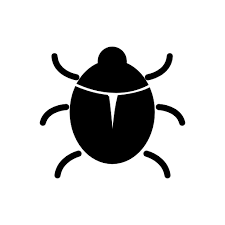 P       ¬R
  (Synchronous Product)
NO ACCEPTANCE CYCLE = Model M satisfies property R
Note that while the P1 transition (x == 0) is executable, the R1 transition (x != 0) is blocked.
A Model Checking Question
ltl R { <>(x == 0) }
byte x = 2;

active proctype P()
{
   do
   :: (x != 0) -> x=x-1;
   :: (x == 1) -> break;
   od
}
Consider the Promela program opposite.

For proctype P construct a finite state automaton that would be generated by a model checker.         (7 marks)
For the LTL property R construct an automaton that would be generated when using model checking to determine whether or not the program opposite satisfies R. (4 marks)
Construct a synchronous product of the automata that you gave in answer to (ii) and (iii). (7 marks)
Explain what the synchronous product automaton tells you about the correctness of the Promela program opposite (i.e. P) with respect to R. That is, does the program opposite satisfy R?                        (2 marks)
Answer to Parts (i) and (ii)
stutter step: turns the finite computation (program) P into an infinite computation
(x == 1)
P1
P3
(x != 0)
x = x-1
(x != 0)
R1
P2
¬R

¬R ≡ ¬<>(x == 0) ≡ [] ¬(x == 0) ≡ [](x != 0)
P
Answer to Parts (iii) and (iv)
(x != 0)
(x != 0)
(x != 0)
x= x-1
(x != 0)
(x == 1)
(x != 0)
P2 R1 x==2
P3 R1 x==1
P1 R1 x==2
P1 R1 x==1
P       ¬R
  (Synchronous Product)
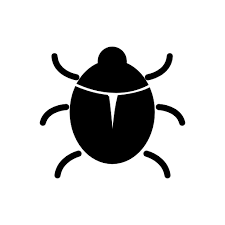 ACCEPTANCE CYCLE = Model M does not satisfy property R